Figure 1. A group of genes (partial listing). The columns present are gene name, accession number, gene product and ...
Database (Oxford), Volume 2013, , 2013, bat061, https://doi.org/10.1093/database/bat061
The content of this slide may be subject to copyright: please see the slide notes for details.
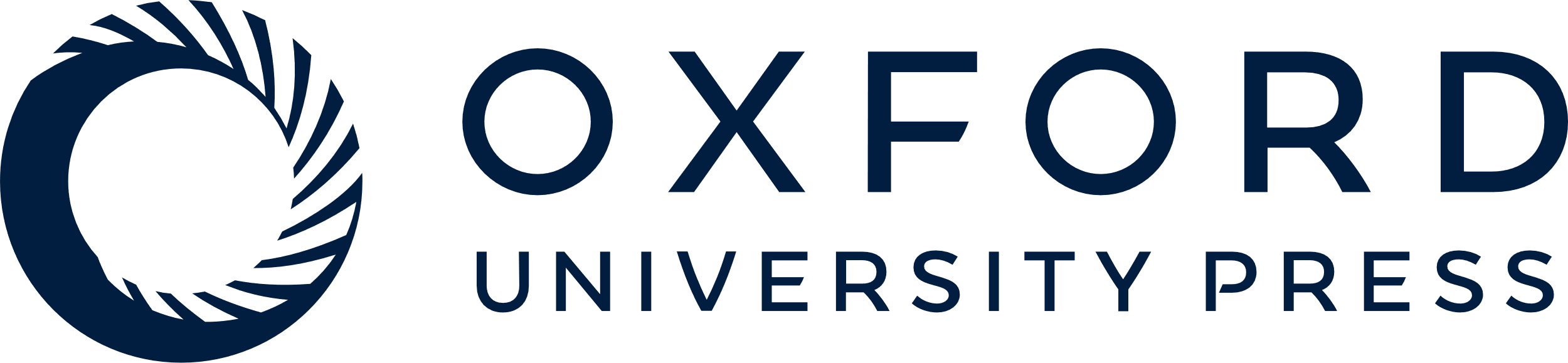 [Speaker Notes: Figure 1. A group of genes (partial listing). The columns present are gene name, accession number, gene product and sequence (truncated).


Unless provided in the caption above, the following copyright applies to the content of this slide: © The Author(s) 2013. Published by Oxford University Press.This is an Open Access article distributed under the terms of the Creative Commons Attribution License (http://creativecommons.org/licenses/by/3.0/), which permits unrestricted reuse, distribution, and reproduction in any medium, provided the original work is properly cited.]
Figure 2. A group of compounds (partial listing).
Database (Oxford), Volume 2013, , 2013, bat061, https://doi.org/10.1093/database/bat061
The content of this slide may be subject to copyright: please see the slide notes for details.
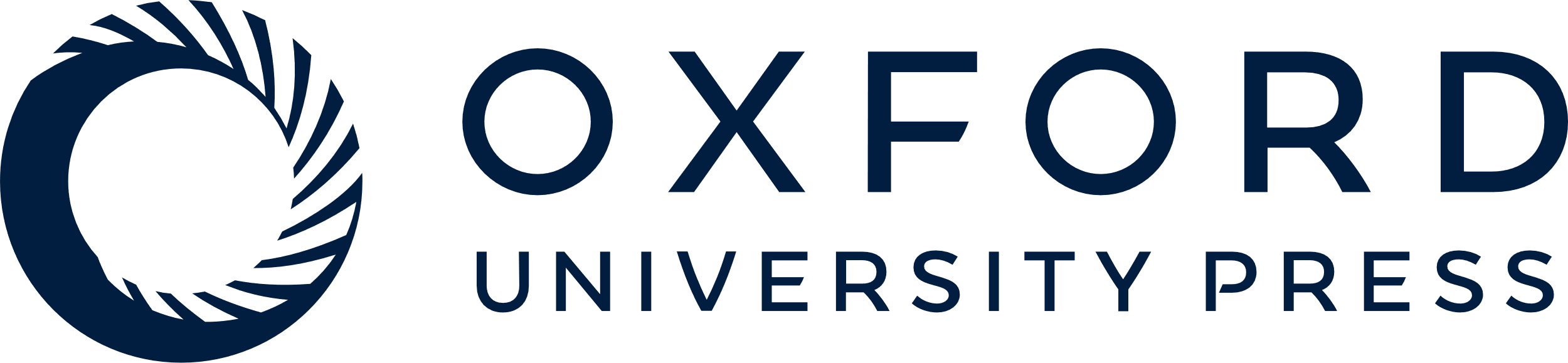 [Speaker Notes: Figure 2. A group of compounds (partial listing).


Unless provided in the caption above, the following copyright applies to the content of this slide: © The Author(s) 2013. Published by Oxford University Press.This is an Open Access article distributed under the terms of the Creative Commons Attribution License (http://creativecommons.org/licenses/by/3.0/), which permits unrestricted reuse, distribution, and reproduction in any medium, provided the original work is properly cited.]
Figure 3. Column 2 of this group was produced through a transform that computes the regulators (transcription factors ...
Database (Oxford), Volume 2013, , 2013, bat061, https://doi.org/10.1093/database/bat061
The content of this slide may be subject to copyright: please see the slide notes for details.
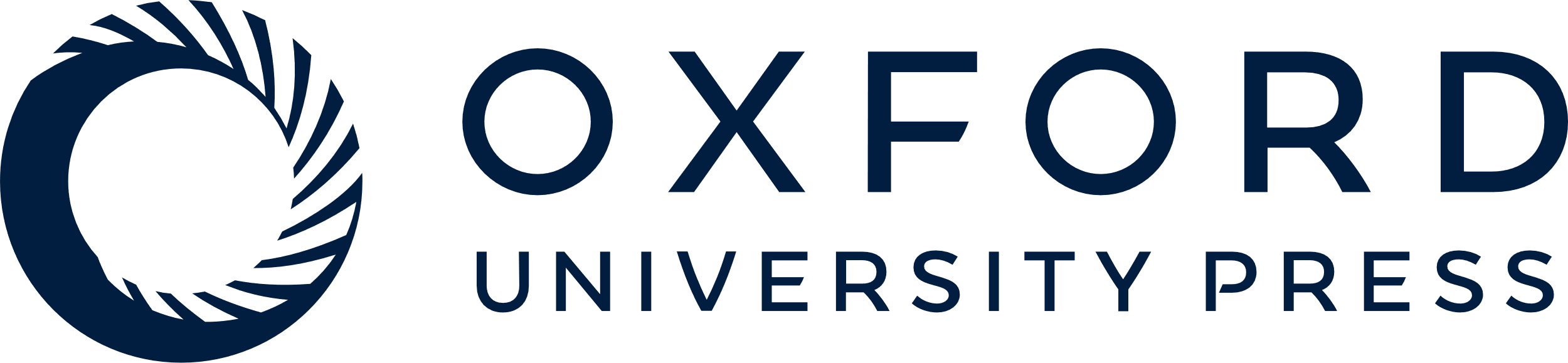 [Speaker Notes: Figure 3. Column 2 of this group was produced through a transform that computes the regulators (transcription factors and sigma factors) of each gene in column 1.


Unless provided in the caption above, the following copyright applies to the content of this slide: © The Author(s) 2013. Published by Oxford University Press.This is an Open Access article distributed under the terms of the Creative Commons Attribution License (http://creativecommons.org/licenses/by/3.0/), which permits unrestricted reuse, distribution, and reproduction in any medium, provided the original work is properly cited.]
Figure 4. Column 1 of this group consists of the union of all regulators found in column 2 of Figure 3. Column 2 of ...
Database (Oxford), Volume 2013, , 2013, bat061, https://doi.org/10.1093/database/bat061
The content of this slide may be subject to copyright: please see the slide notes for details.
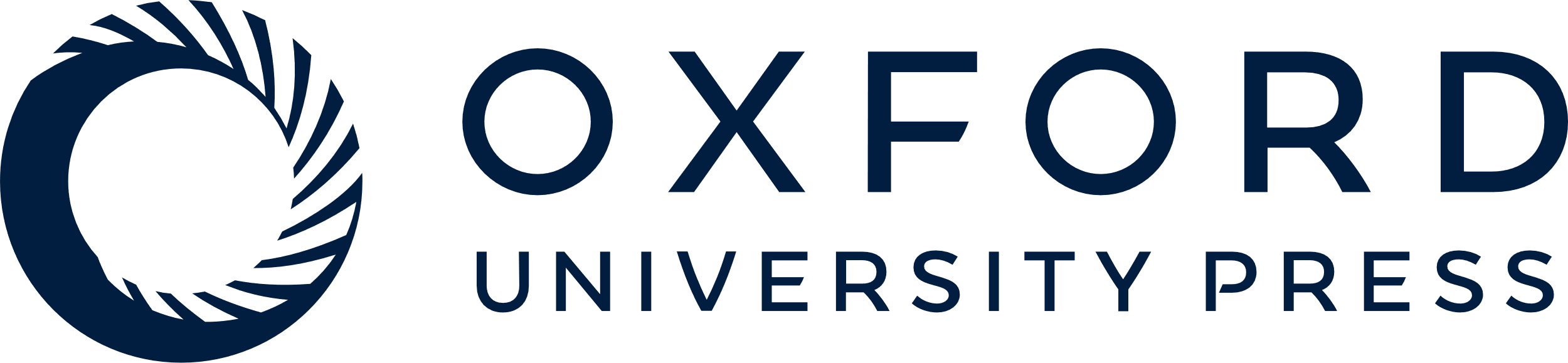 [Speaker Notes: Figure 4. Column 1 of this group consists of the union of all regulators found in column 2 of Figure 3. Column 2 of this group shows for each regulator, the genes from column 1 of Figure 3 controlled by the regulator.


Unless provided in the caption above, the following copyright applies to the content of this slide: © The Author(s) 2013. Published by Oxford University Press.This is an Open Access article distributed under the terms of the Creative Commons Attribution License (http://creativecommons.org/licenses/by/3.0/), which permits unrestricted reuse, distribution, and reproduction in any medium, provided the original work is properly cited.]
Figure 5. A group of E. coli transcription factor genes generated as the result of an enrichment analysis. The genes in ...
Database (Oxford), Volume 2013, , 2013, bat061, https://doi.org/10.1093/database/bat061
The content of this slide may be subject to copyright: please see the slide notes for details.
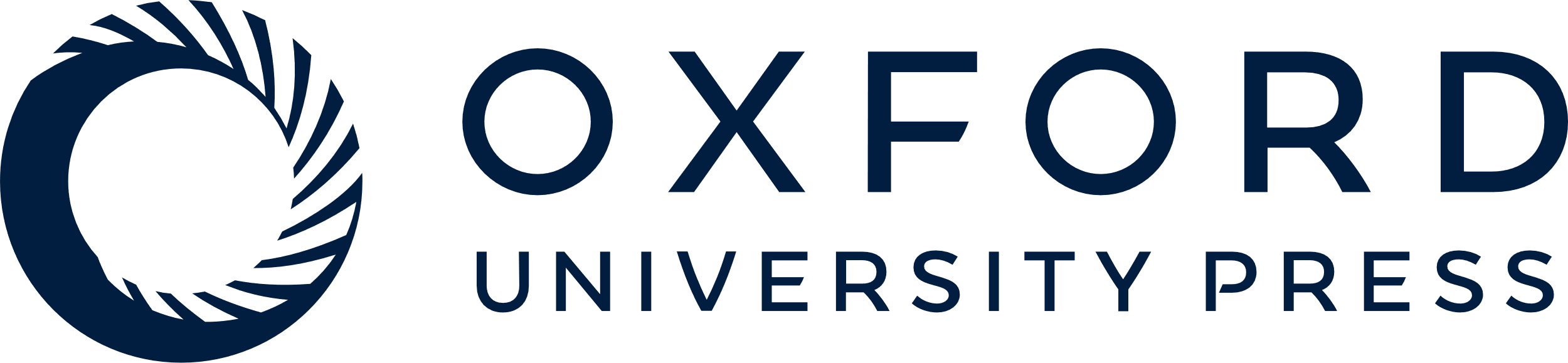 [Speaker Notes: Figure 5. A group of E. coli transcription factor genes generated as the result of an enrichment analysis. The genes in the third column are those members of the initial gene group that are regulated by the corresponding transcription factor in the first column.


Unless provided in the caption above, the following copyright applies to the content of this slide: © The Author(s) 2013. Published by Oxford University Press.This is an Open Access article distributed under the terms of the Creative Commons Attribution License (http://creativecommons.org/licenses/by/3.0/), which permits unrestricted reuse, distribution, and reproduction in any medium, provided the original work is properly cited.]
Figure 6. Human metabolic map with metabolites coloured on the basis of a metabolomics data file; mapping of colour ...
Database (Oxford), Volume 2013, , 2013, bat061, https://doi.org/10.1093/database/bat061
The content of this slide may be subject to copyright: please see the slide notes for details.
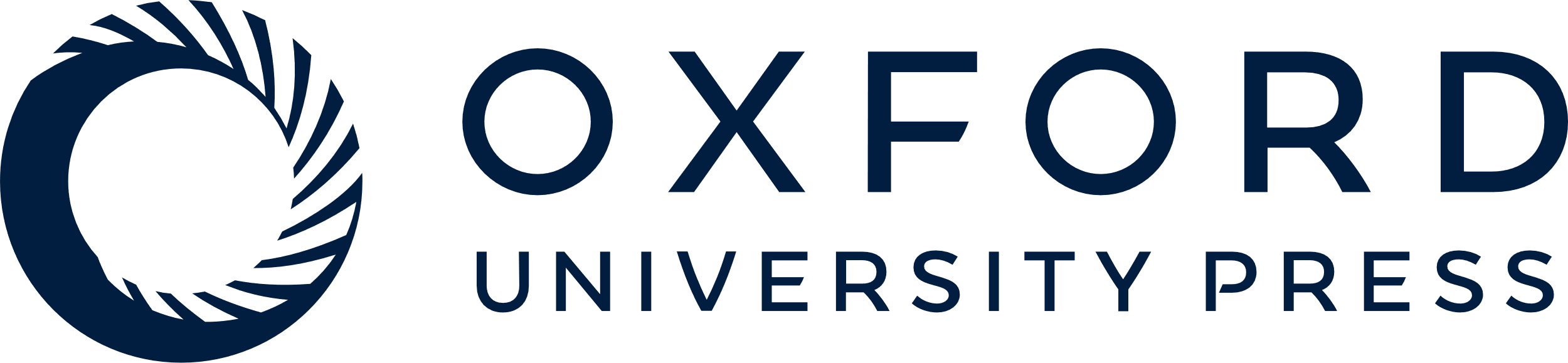 [Speaker Notes: Figure 6. Human metabolic map with metabolites coloured on the basis of a metabolomics data file; mapping of colour values to metabolomics measurements is shown on the right.


Unless provided in the caption above, the following copyright applies to the content of this slide: © The Author(s) 2013. Published by Oxford University Press.This is an Open Access article distributed under the terms of the Creative Commons Attribution License (http://creativecommons.org/licenses/by/3.0/), which permits unrestricted reuse, distribution, and reproduction in any medium, provided the original work is properly cited.]